Week 1 Context and beliefs
LO: to understand the CONTEXT of Shakespeare’s play ‘A Midsummer Night’s Dream’
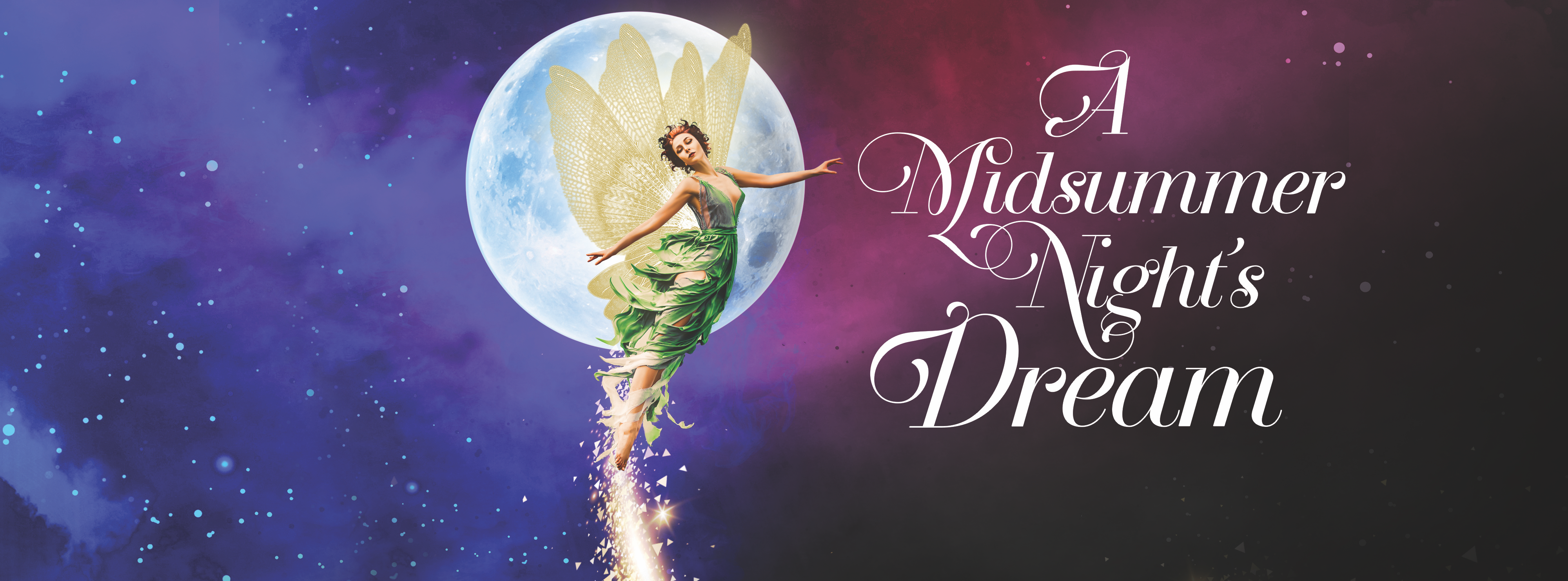 Key Words/phrases:
Context
History
Background
Beliefs 
Magic
Role of women
LO: to understand the CONTEXT of Shakespeare’s play ‘A Midsummer Night’s Dream’
Key Words/phrases:
Context
History
Background
Beliefs 
Magic
Role of women
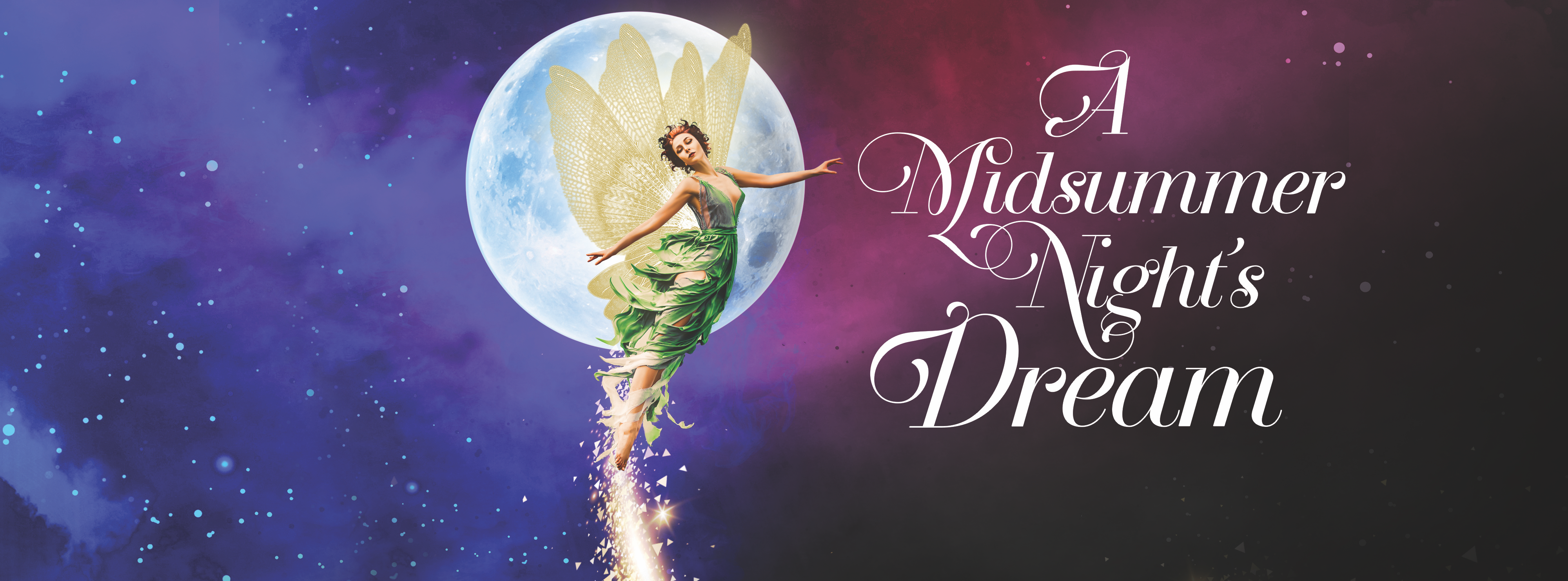 What do you already know about Shakespeare?
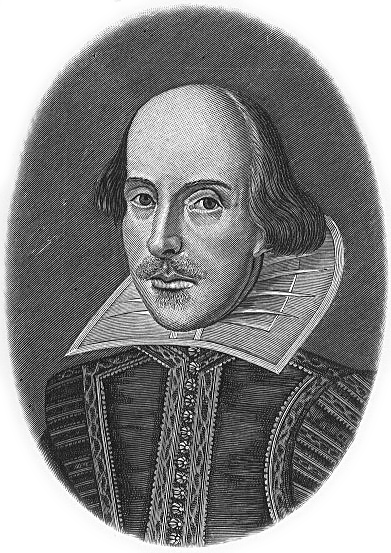 When  did he live?
What plays did he write?
Challenge:
List as many Shakespearean plays as you can think of
Was he famous for anything else?
LO: to understand the CONTEXT of Shakespeare’s play ‘A Midsummer Night’s Dream’
CONTEXT
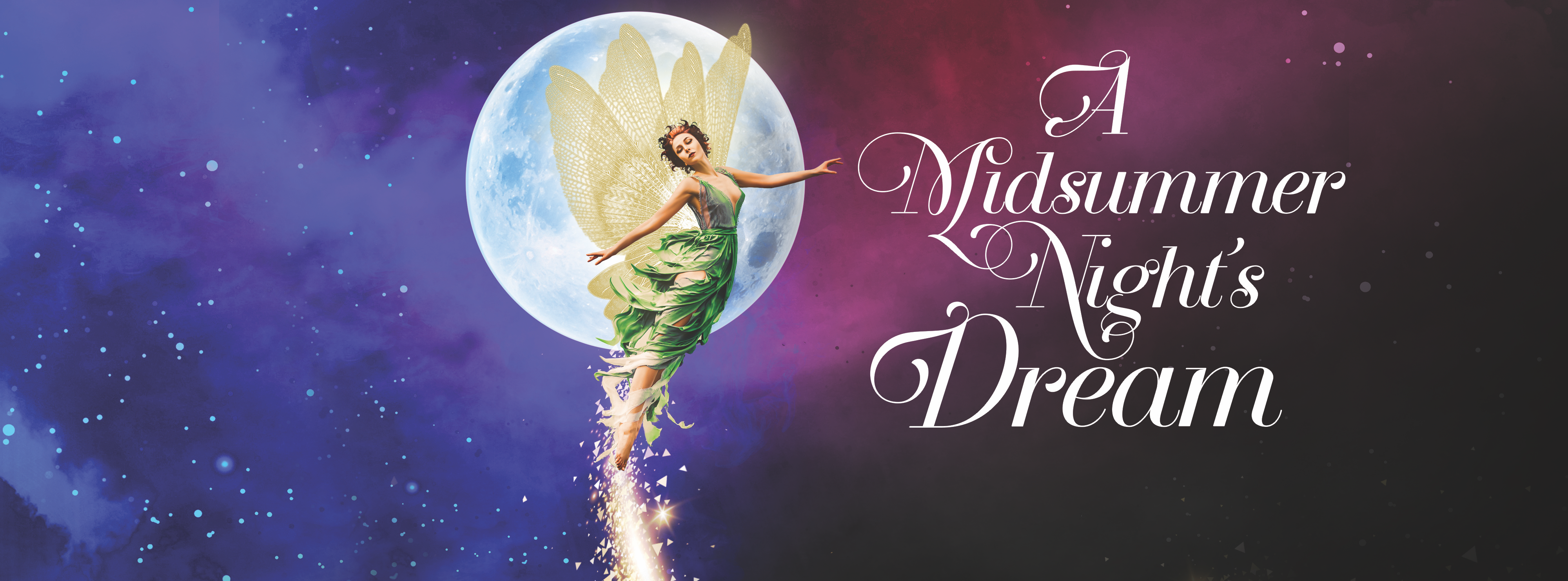 Key Words/phrases:
Context
History
Background
Beliefs 
Magic
Role of women
What does this mean?
True of False?
Men and women were considered equal in Shakespeare’s time.

People accepted people of all races, religions and nationalities in Shakespeare’s time. 

People believed in magic, witches and spells in Shakespeare’s time. 

The first public theatre was built in Shakespeare’s time. 

England was at war during Shakespeare’s time.

People were very sensitive during Shakespeare’s time and disliked violence, especially in public.
LO: to understand the CONTEXT of Shakespeare’s play ‘A Midsummer Night’s Dream’
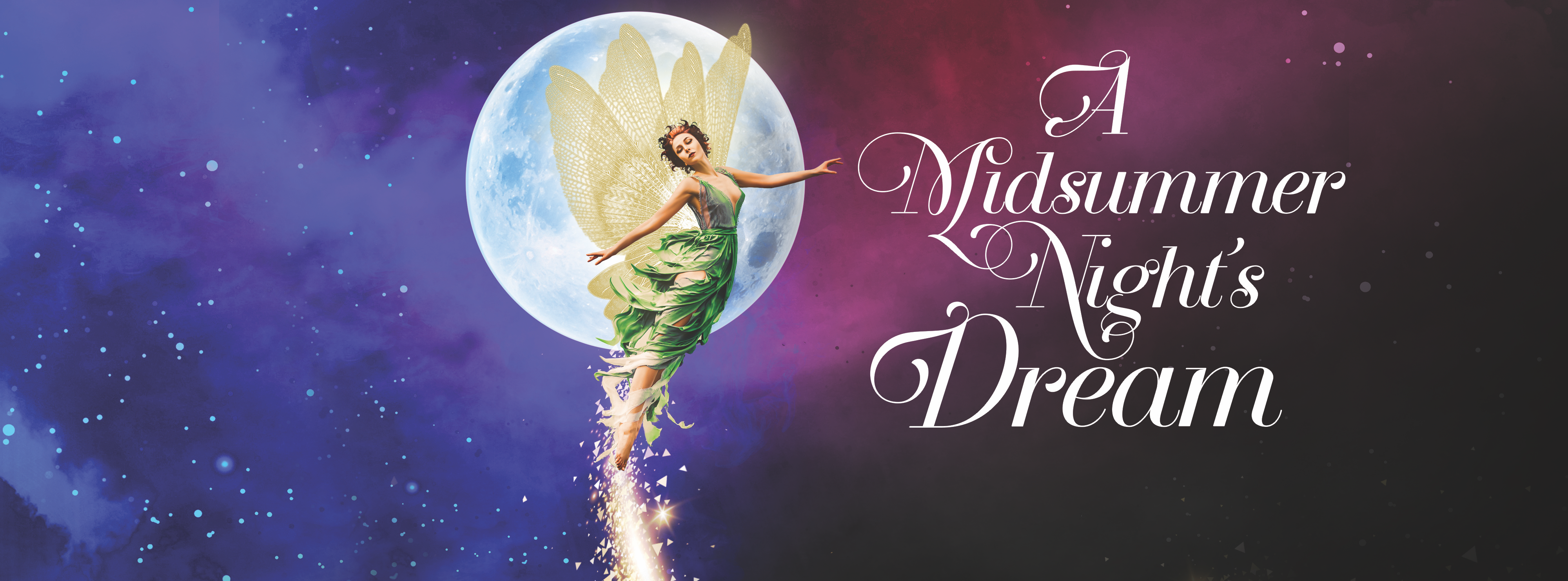 Key Words/phrases:
Context
History
Background
Beliefs 
Magic
Role of women
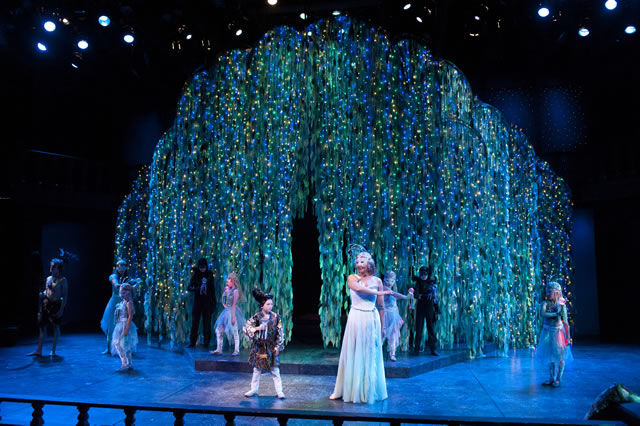 What do you see?
How do you know?
Why do you think this?
LO: to understand the CONTEXT of Shakespeare’s play ‘A Midsummer Night’s Dream’
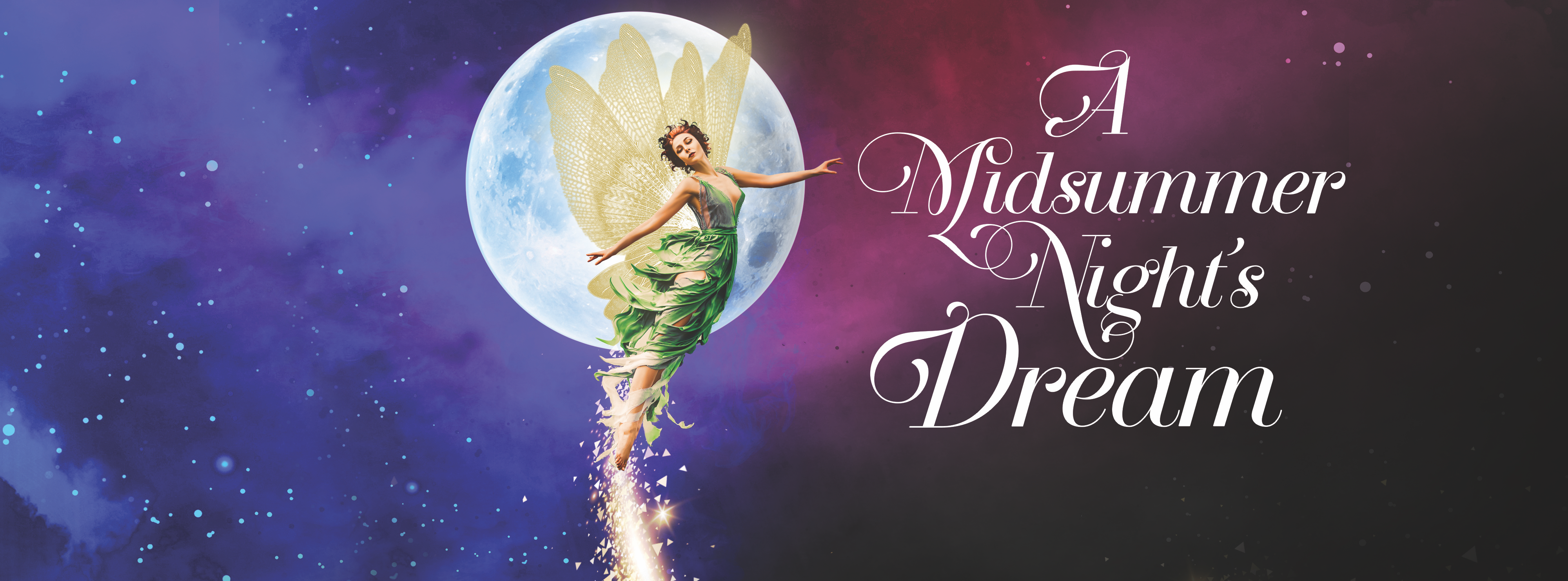 Key Words/phrases:
Context
History
Background
Beliefs 
Magic
Role of women
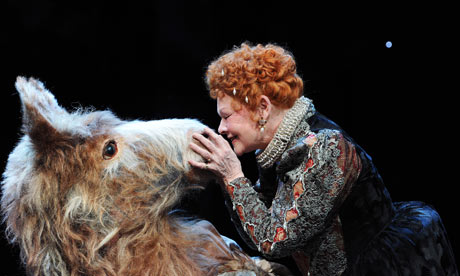 What do you see?
How do you know?
Why do you think this?
LO: to understand the CONTEXT of Shakespeare’s play ‘A Midsummer Night’s Dream’
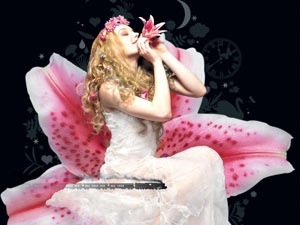 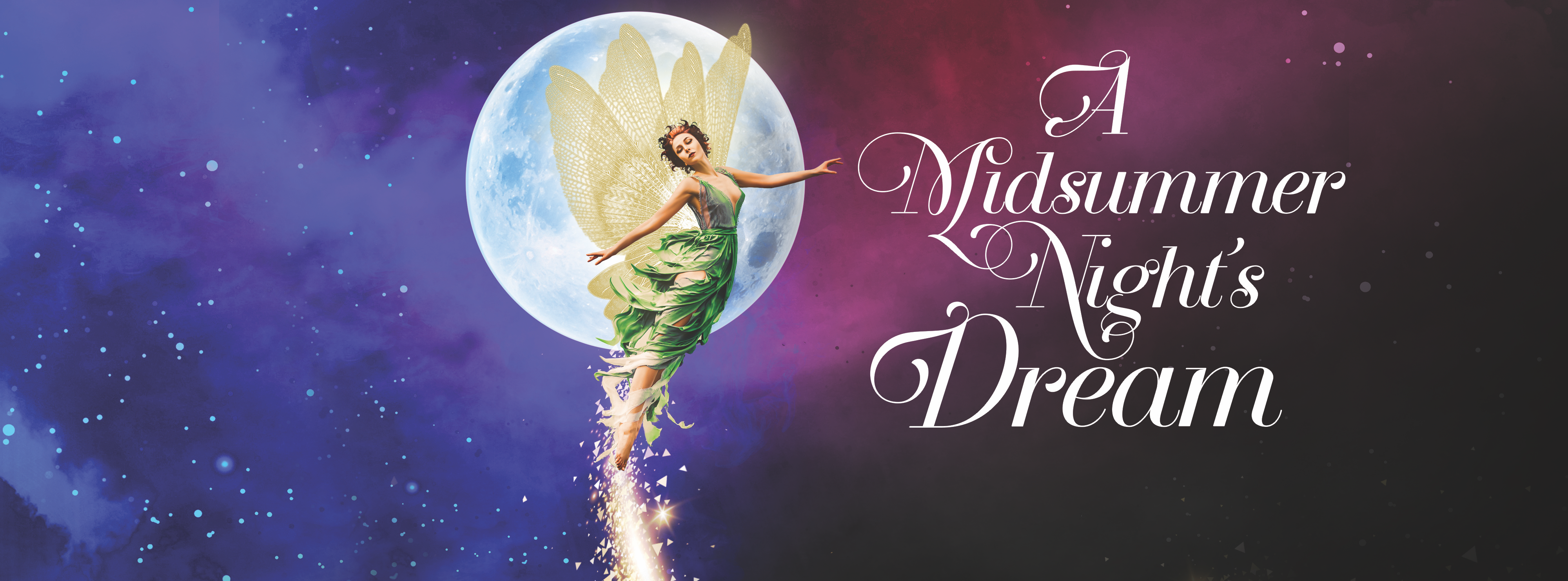 Key Words/phrases:
Context
History
Background
Beliefs 
Magic
Role of women
What do you see?
How do you know?
Why do you think this?
LO: to understand the CONTEXT of Shakespeare’s play ‘A Midsummer Night’s Dream’
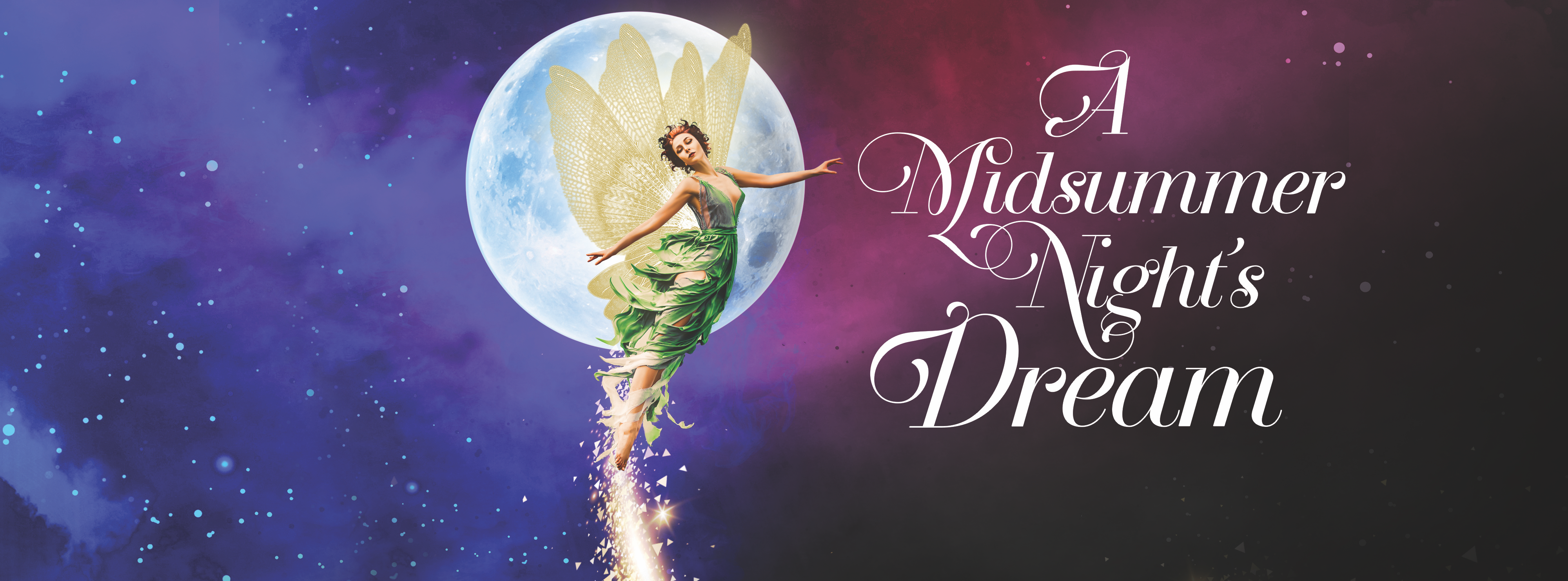 Key Words/phrases:
Context
History
Background
Beliefs 
Magic
Role of women
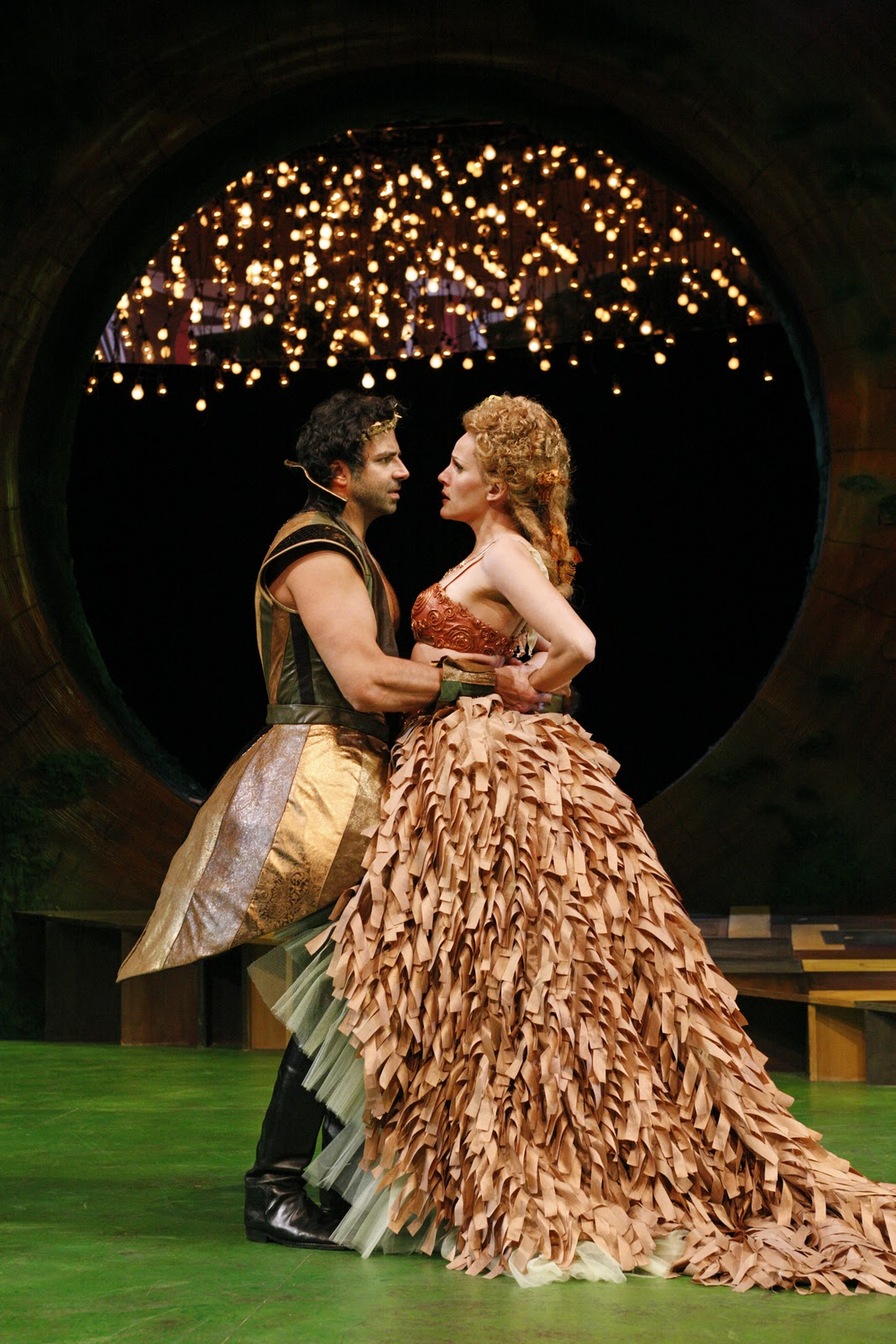 What do you see?
How do you know?
Why do you think this?
What do you think the play is about?

How do you know it is about this?

Why do you think it is about this?
LO: to understand the CONTEXT of Shakespeare’s play ‘A Midsummer Night’s Dream’
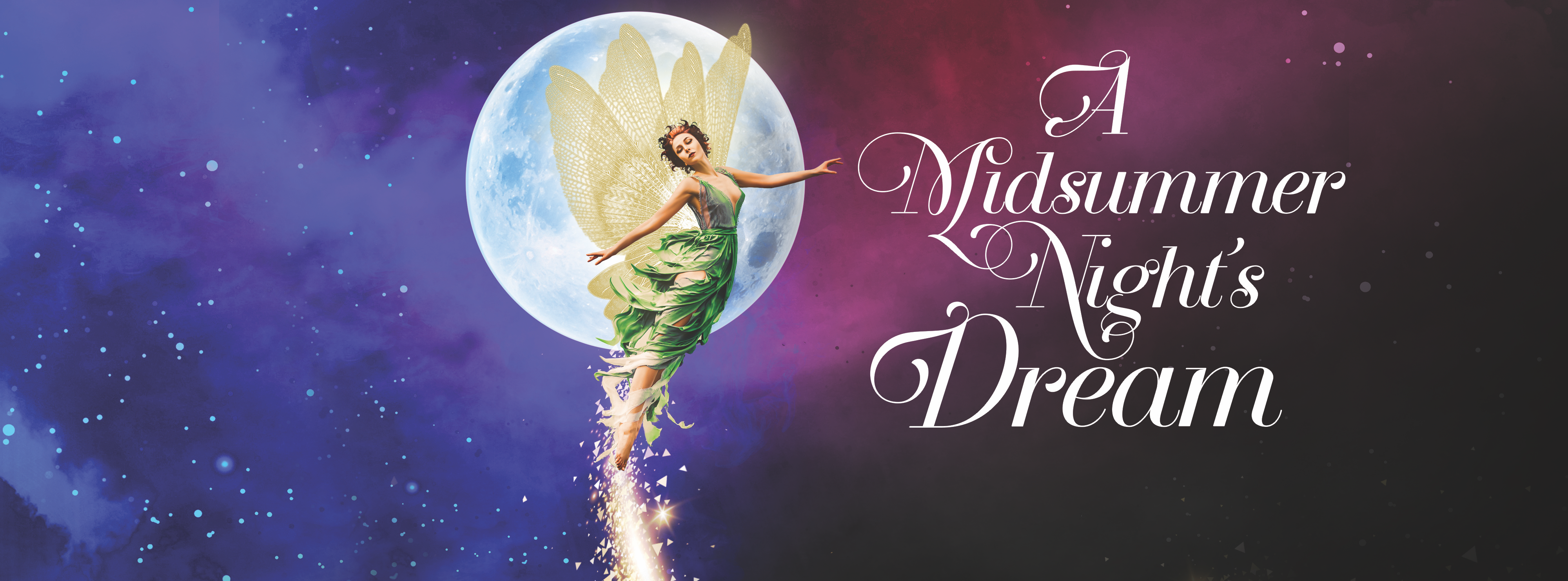 Key Words/phrases:
Context
History
Background
Beliefs 
Magic
Role of women
Task: make notes from each slide/

Include:

Headings
Subheadings
Bullet point notes
Key words
Key facts/figures/dates
LO: to understand the CONTEXT of Shakespeare’s play ‘A Midsummer Night’s Dream’
The four humours
Personalities of the humours

Yellow bile – choleric
Ambitious, a good leader, quick to anger, dominant, strong-willed

Black bile – melancholic
Analytical, thoughtful, moody, depressive, sensitive

Phlegm – phlegmatic
Relaxed, calm, quiet, kind, diplomatic, steady

Blood – sanguine
Loving, brave, sociable, hopeful, pleasure-seeking, lively
Elizabethans believed that health and temperament were connected to four fluids that were contained within the human body. These fluids were known as humours and consisted of yellow bile (choler), black bile, phlegm and blood.

Each humour was thought to be connected to different personality traits. Character was therefore determined by the mixture of humours in the body, with one humour usually being more dominant than the rest.

An imbalance of the humours was often believed to be the cause of illness or mental health problems. For example, an excess of black bile was often blamed for depression.
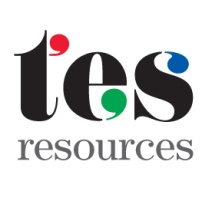 Shakespeare in context
The signs of the zodiac
The zodiac and the body

Star signs were linked to different parts of the human body. It was thought that things that happened in the universe, in macrocosm, would also happen in the body in microcosm, or miniature form. 

Aries – head, brain, eyes
Taurus – throat, neck
Gemini – arms, hands
Cancer – chest, breasts
Leo – spine, heart 
Virgo – digestive system
Libra – kidneys 
Scorpio – reproductive system
Sagittarius – hips, thighs
Capricorn – knees 
Aquarius – ankles, calves
Pisces – feet, toes
The signs of the zodiac relate to arrangements of stars in the sky. 

In Shakespeare’s time, it was believed that the movements of the stars and planets directly influenced events on Earth. People studied the stars in order to make predictions. This was known as astrology and was a respected science. John Dee, astrologer to Queen Elizabeth I, was the most famous astrologer of his time.

Shakespeare’s characters often refer to the stars. The signs of the zodiac are painted above the stage at Shakespeare’s Globe Theatre. This is to remind us that the characters and events we see on stage are always subject to the power of fate.
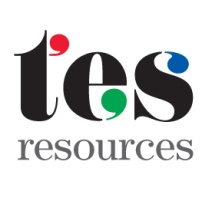 Shakespeare in context
The chain of being
Divine order

God

Angels

Monarch

Nobles

Clergy

Gentlemen

Commoners

Animals, plants, minerals
Elizabethans believed in a divine hierarchy that had been created by God. This hierarchy, called the chain of being stretched from God himself at the top all the way down to plants and stones. Everything on Earth had its place.

The chain of being helped to maintain order. Challenging one’s place in society disrupted the chain and could lead to terrible chaos. People were expected to respect their position in the hierarchy. Those who accepted their given place would be rewarded in heaven. 

Women were always considered beneath men in the chain, with the exception of Queen Elizabeth I. It was believed that monarchs were chosen by God and so held a divine right to their position.
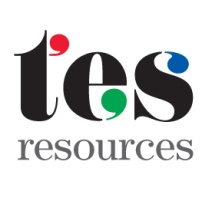 Shakespeare in context
The supernatural
The supernatural in Shakespeare

Supernatural beings appear in a number of Shakespeare’s plays:

 The three witches and Banquo’s ghost in Macbeth. 

 Oberon, Titania, Puck and other fairies in A Midsummer Night’s Dream.

 Ariel (a spirit) and Prospero (a magician) in The Tempest. 

 The ghost of Hamlet’s father in Hamlet.
Although most Elizabethans were Christian, many were also superstitious and believed in the supernatural. 

Creatures like fairies and goblins were said to play tricks on people at night. These creatures had the power to control dreams, make people go insane or to lead someone away into a fairy world.

Women who did not fit into society were often accused of being witches. They were blamed for illnesses and catastrophes and were sometimes punished or killed for working with the devil. 

King James I was a great believer in the supernatural. He even published a book on the subject, called Daemonologie.
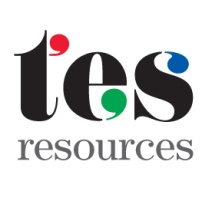 Shakespeare in context
Catholicism and Protestantism
Christianity in Shakespeare

 Suicide was considered a mortal sin that would send you straight to hell. This makes the deaths of characters like Romeo and Juliet even more tragic.

 Hamlet will not kill Claudius while he is praying because he does not want to make a martyr of him and send him straight to heaven.

 Non-Christian characters, such as Shylock in The Merchant of Venice, are often represented unfavourably.
Almost everyone was deeply religious in Shakespeare’s time. Belief in God and in heaven and hell affected people’s choices and the way they behaved. 

Although England had officially rejected Catholicism and become a Protestant country, many Catholics still lived there. This created tension between the two groups. Catholics were seen as traitors and were forbidden to hold public office.

Some very strict protestants known as Puritans believed that not enough was being done to rid England of Catholic vices. Puritans objected to much popular entertainment including theatres, which they saw as places of sin.
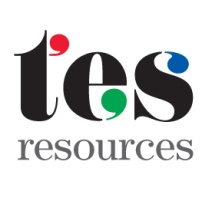 Shakespeare in context
The role of women
Women in disguise

 In As You Like It, Rosalind becomes Ganymede when she is banished from her city.
 Shipwrecked and lost, Twelfth Night’s Viola becomes Cesario to find work.
 Julia becomes Sebastian in The Two Gentlemen of Verona to follow the man she loves.
 In Cymbeline, Imogen becomes Fidele so she can escape from her murderous uncle.
 Portia and her maid, Nerissa, dress as a lawyer and clerk to defend Portia’s brother in court in The Merchant of Venice.
Women had far less freedom than men in Shakespeare’s society, even with Elizabeth I on the throne. They were expected to be polite, quiet and obedient and to follow the wishes of their fathers until they were married, when they would obey their husband’s orders instead.

Marriage and family are usually of great importance to women in Shakespeare’s plays. However, he also created heroines who are strong-willed, intelligent and independent, like Beatrice in Much Ado About Nothing or Lady Macbeth in Macbeth. To overcome the restrictions of society, many Shakespearean heroines disguise themselves as boys.

As women were not allowed to act on stage, female characters were played by young men.
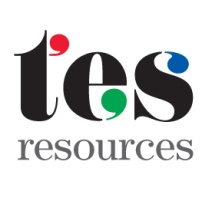 Shakespeare in context
[Speaker Notes: Additional information of this if you require Challenge.]
Heading:
Key words and meanings:
Subheading:
  
   
 
  
Subheading:
Key dates/facts/figures:
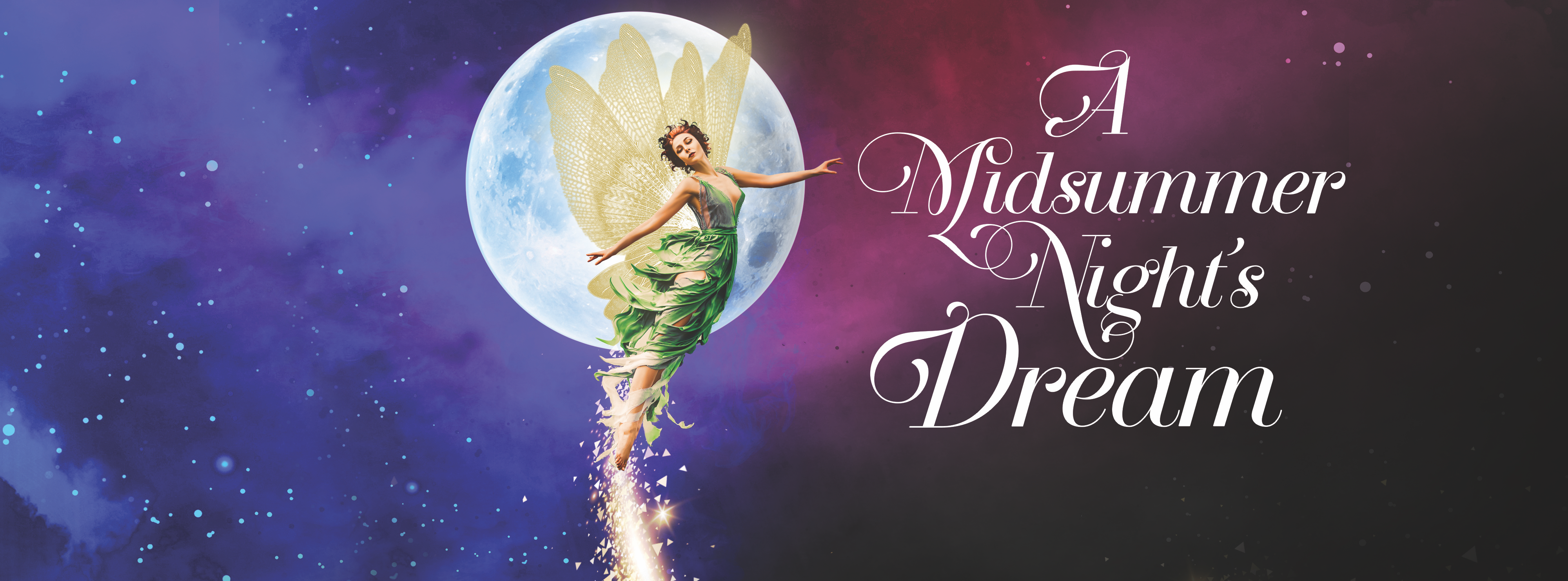 Key Words/phrases:
Context
History
Background
Beliefs 
Magic
Role of women
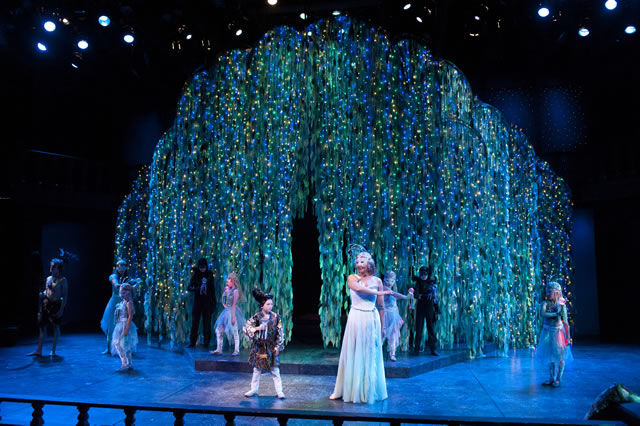 Review: what do we know?
LO: to understand the CONTEXT of Shakespeare’s play ‘A Midsummer Night’s Dream’